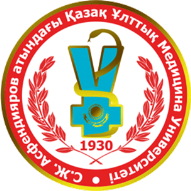 Утверждение проекта педагогической нагрузки на 2017-2018 учебный год
Директор ДАД Артыкбаева Н.Т.
Проект решения:Утвердить проект педагогической                 нагрузки на 2017-2018 учебный год:
Бакалавриат –  840 часов
Интернатура – 1100 часов
Резидентура –  700 часов
Магистратура – 600 часов
Докторантура – 600 часов